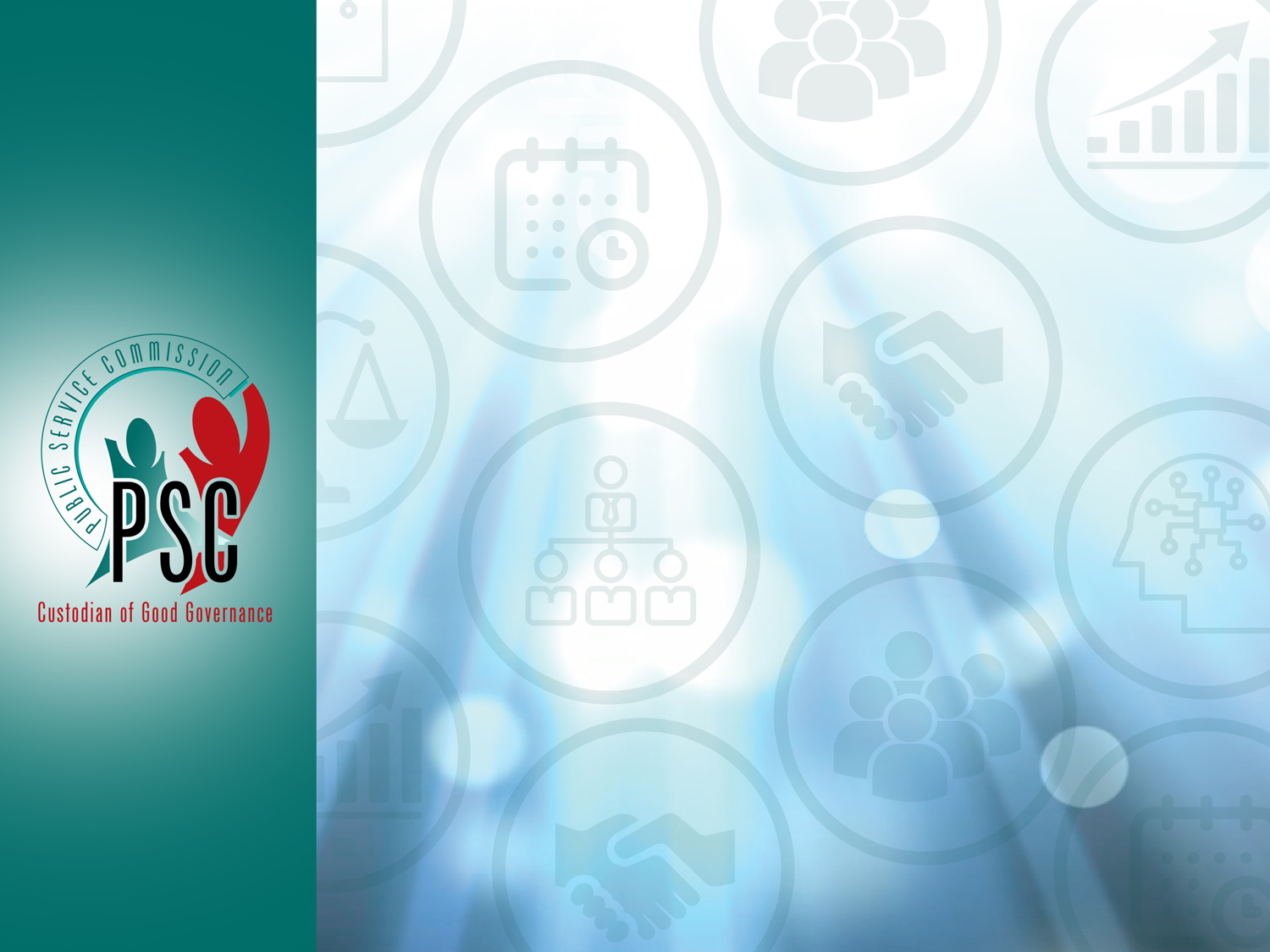 AN OBJECTIVE ASSESSMENT ON THE FINANCIAL DISCLOSURE FRAMEWORK AND THE LIFESTYLE AUDIT
PRESENTATION BY THE PUBLIC SERVICE COMMISSION

31 MAY 2023
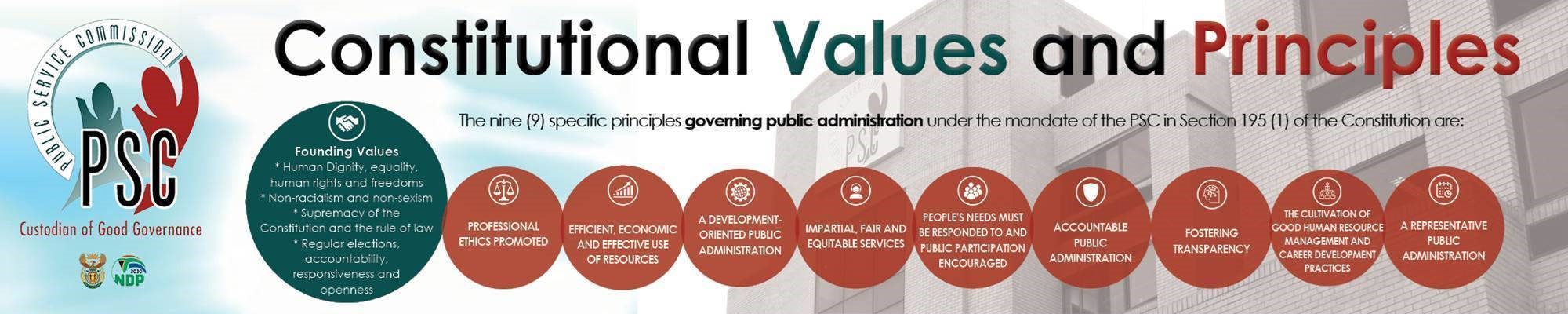 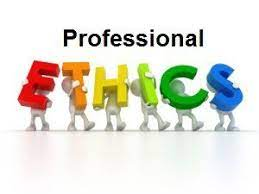 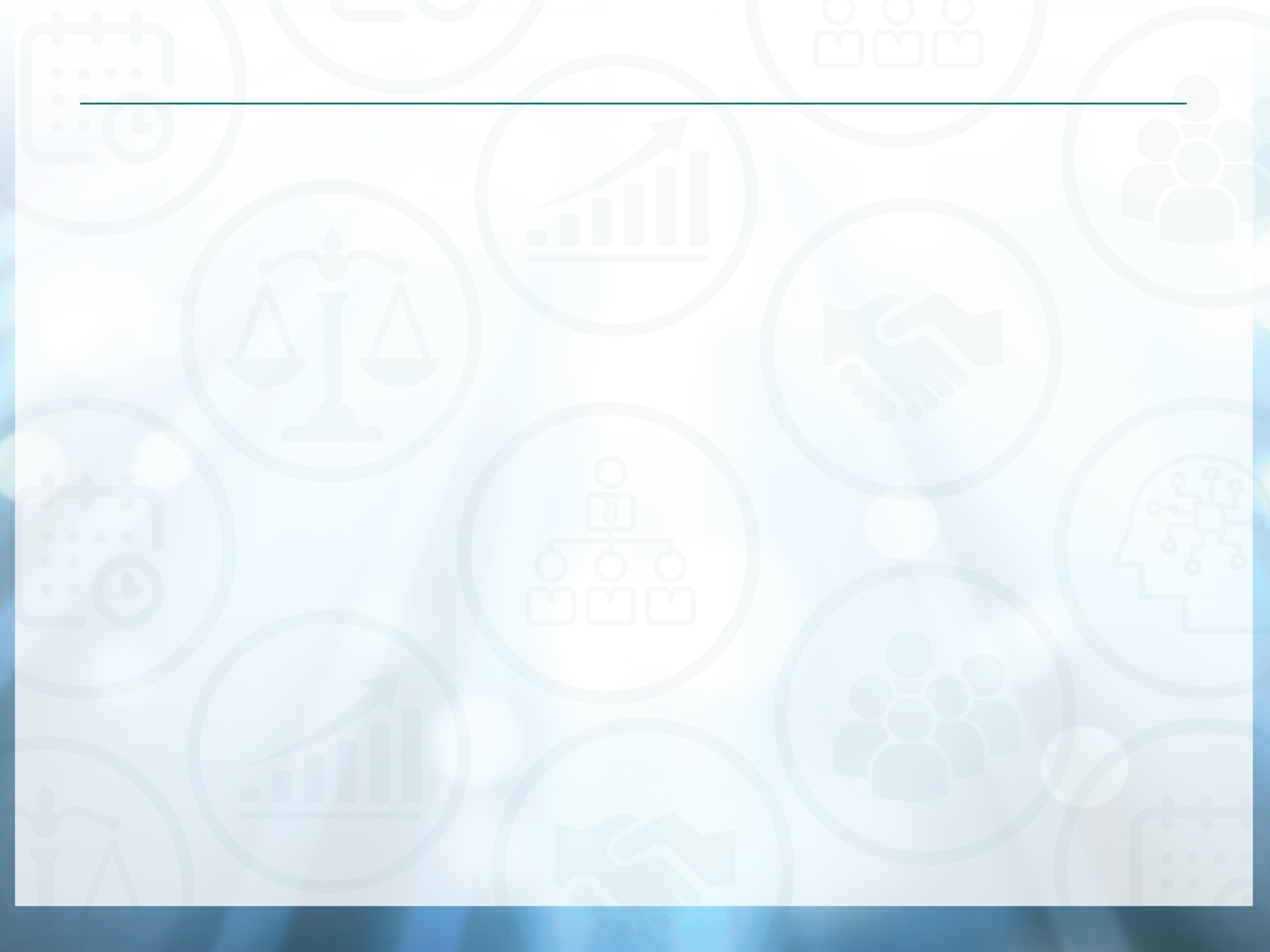 PRESENTATION OUTLINE
Background.
Financial Disclosure Framework
Lifestyle Audits
What do lifestyle audits entail?
Legal opinion of the Chief State Law Advisor
The difference between the FDF and the Guide to Implement Lifestyle Audits in the Public Service
Recommendations
Conclusion
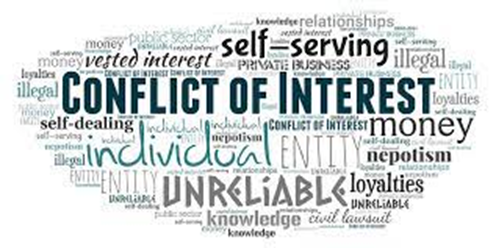 2
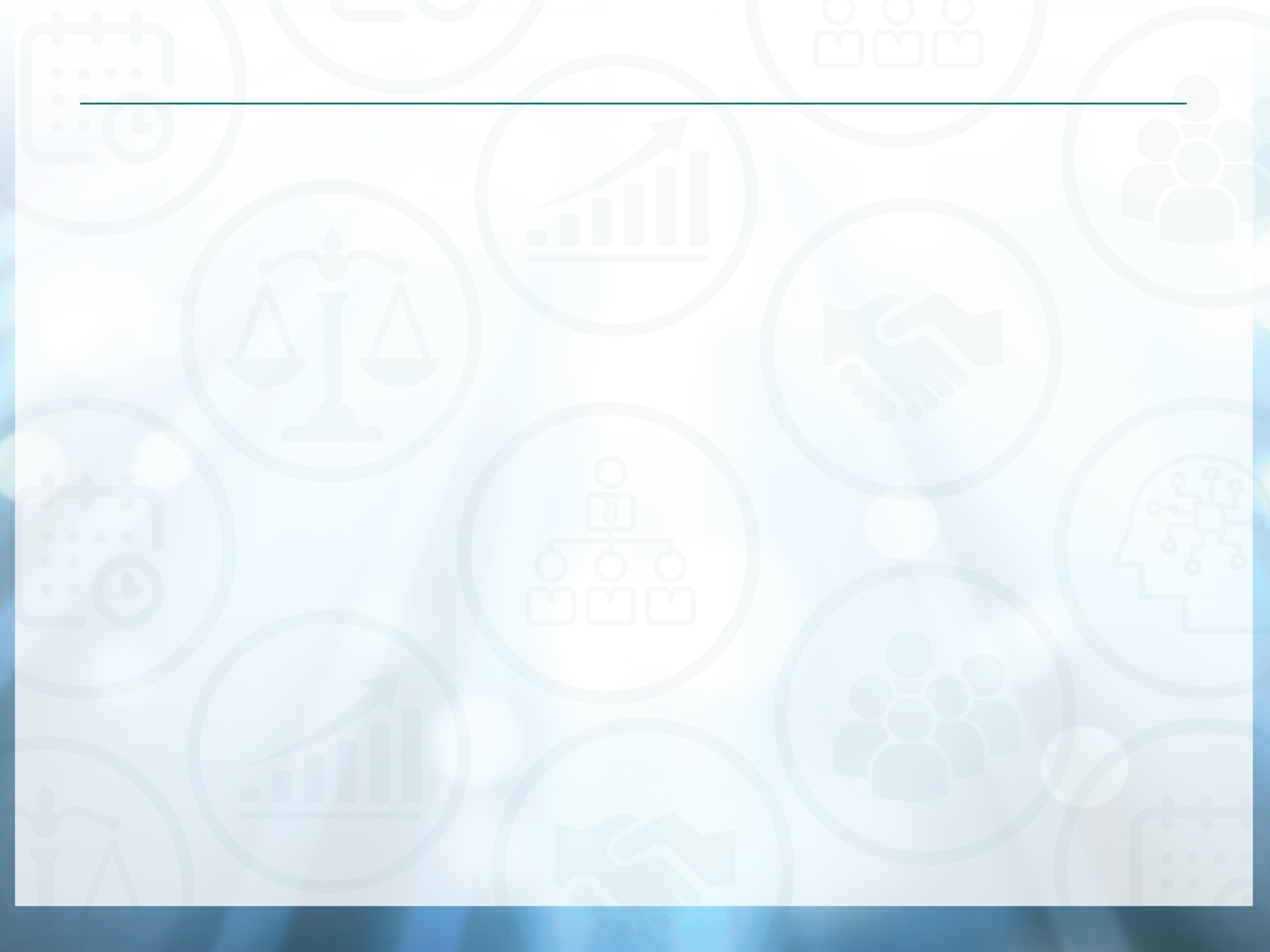 BACKGROUND
The Portfolio Committee on the Public Service and Administration (Portfolio Committee) has requested the Public Service Commission (PSC) to assist in synergizing the Financial Disclosure Framework (FDF) with the Lifestyle Audits Guidelines (the Guidelines) for the national and provincial departments that were developed by the Department of Public Service and Administration (DPSA).  
This is to establish whether the Guidelines mimicked the FDF.  
The PSC has considered the request of the Portfolio Committee, and compiled a critical analysis of the FDF and the Guidelines as discussed below. In its analysis, the PSC deemed it prudent first provide an explanation of what the two documents (both the FDF and Guidelines) entail, and how they relate to each other.
3T
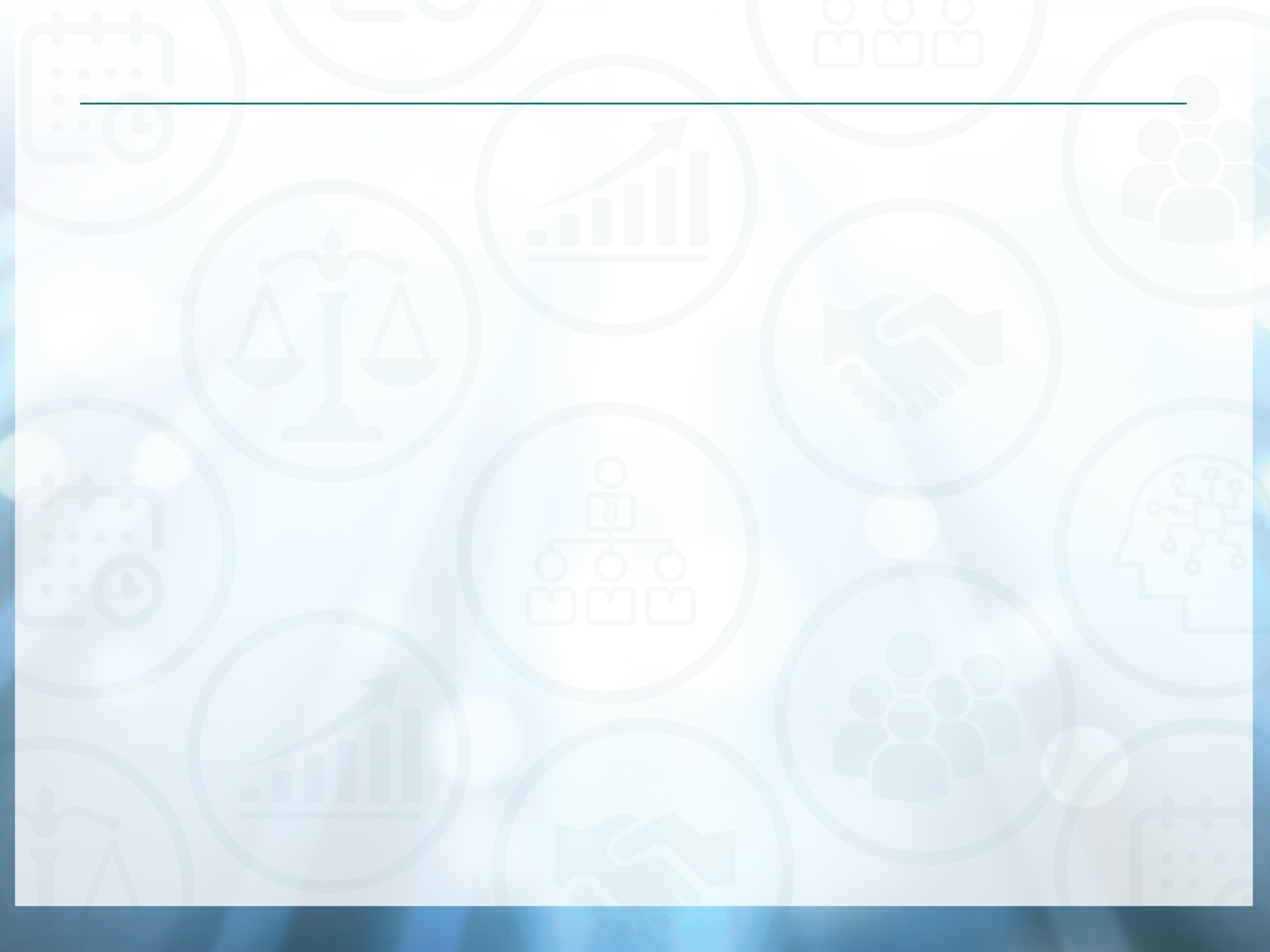 FINANCIAL DISCLOSURE FRAMEWORK
Financial disclosure is a mechanism by which public officials periodically submit information about their registrable interests as required by the relevant prescripts.  The FDF is contained in Chapter 2 of the Public Service Regulation of 2016 (PSR).  

In terms of the FDF the PSC assess compliance with the requirement to disclose financial interests by the respective due dates to establish whether all SMS members in the respective Departments submitted their financial disclosure forms, and whether these forms were submitted on time to the PSC.

The PSC then verifies if ALL financial interests have been disclosed to ascertain if there is any conflicts of interest.

The process of verification, which is also referred to as the scrutiny process by the PSC, enables the PSC to determine the prevalence of conflicts of interest.
4
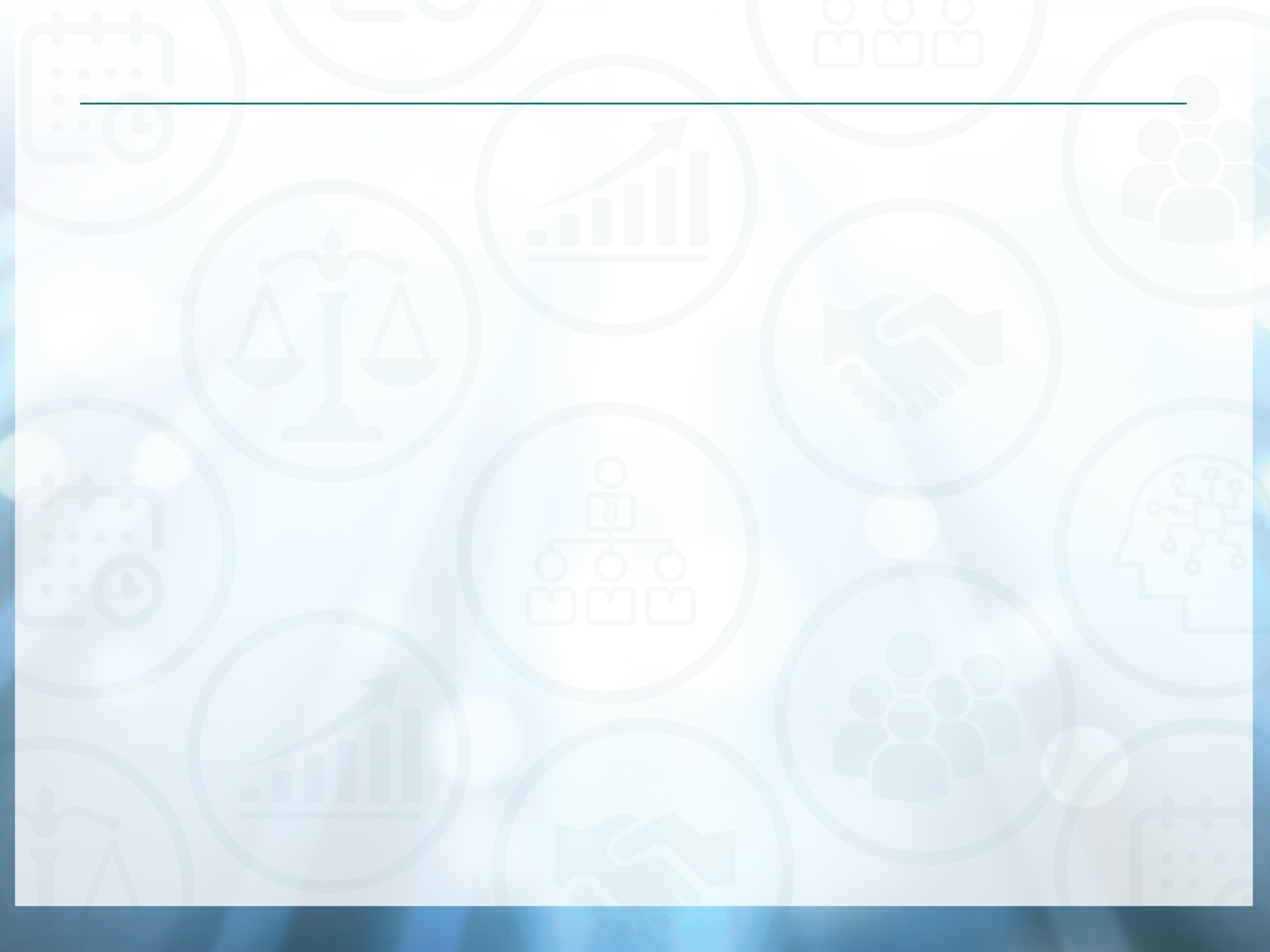 THE FINANCIAL DISCLOSURE FRAMEWORK
The FDF provides for the declaration of registrable interests by designated officials in the Public Service.  

The PSC sends individual departmental reports with findings and recommendations, which are submitted to all EAs.

The declaration of financial interests enables the Executive Authorities (EAs), through the scrutiny report of the PSC, to take action where conflict of interest has been identified as part of consequence management.
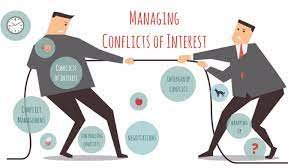 5
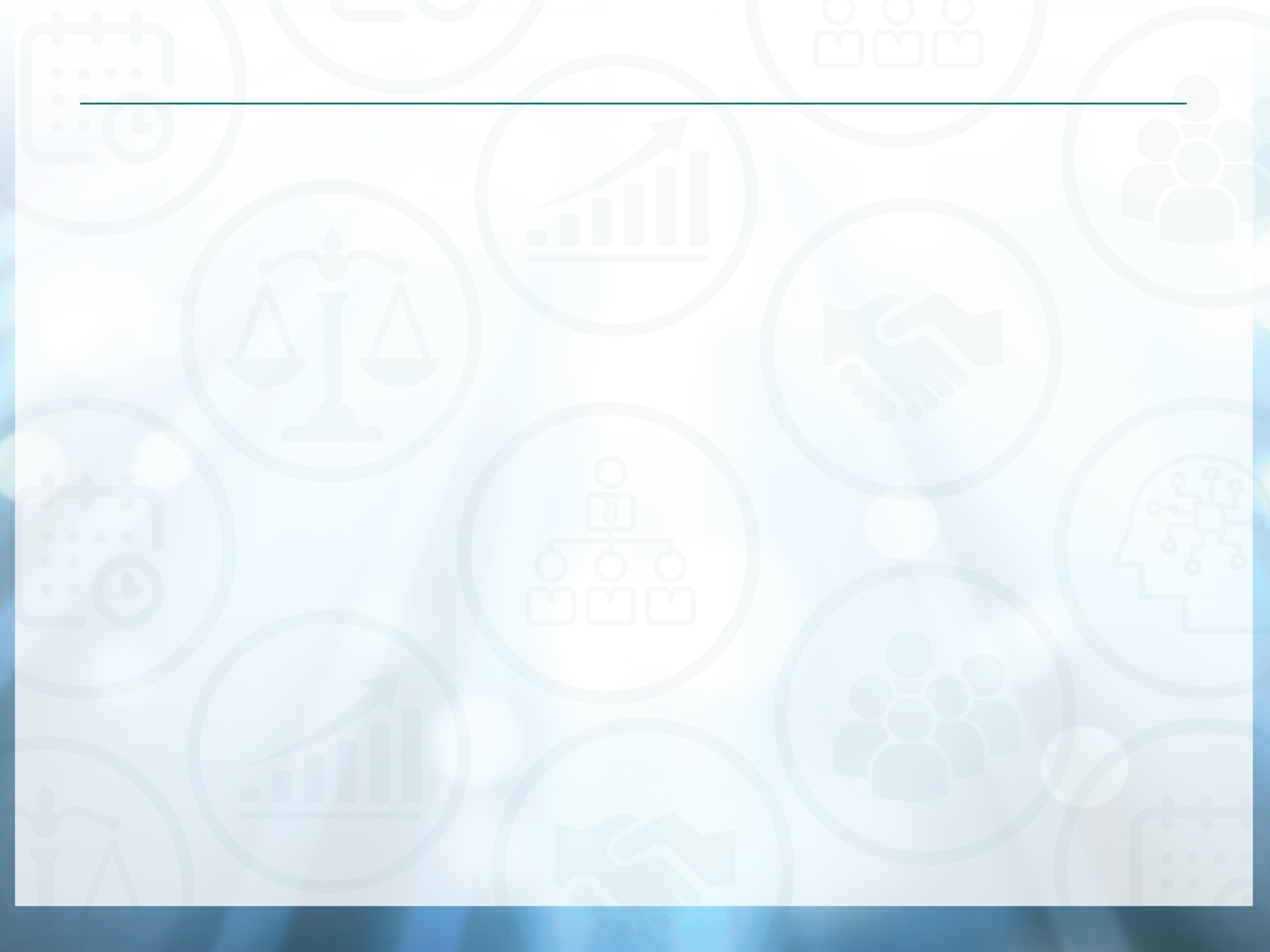 FINANCIAL DISCLOSURE FRAMEWORK
The following are details that must be disclosed in terms of the FDF (Regulation 19 of the PSR, 2016):
Shares, loan accounts or any other form of equity in a registered private or public companies and other corporate entities recognized by law
Income-generating assets
Trusts
Directorships and partnerships
Remunerative work outside the employee’s employment in her or his department
Consultancies and Retainerships
Sponsorships
Gifts and hospitality from a source other than a family member
Ownership and other interests in immovable property
Vehicles
6
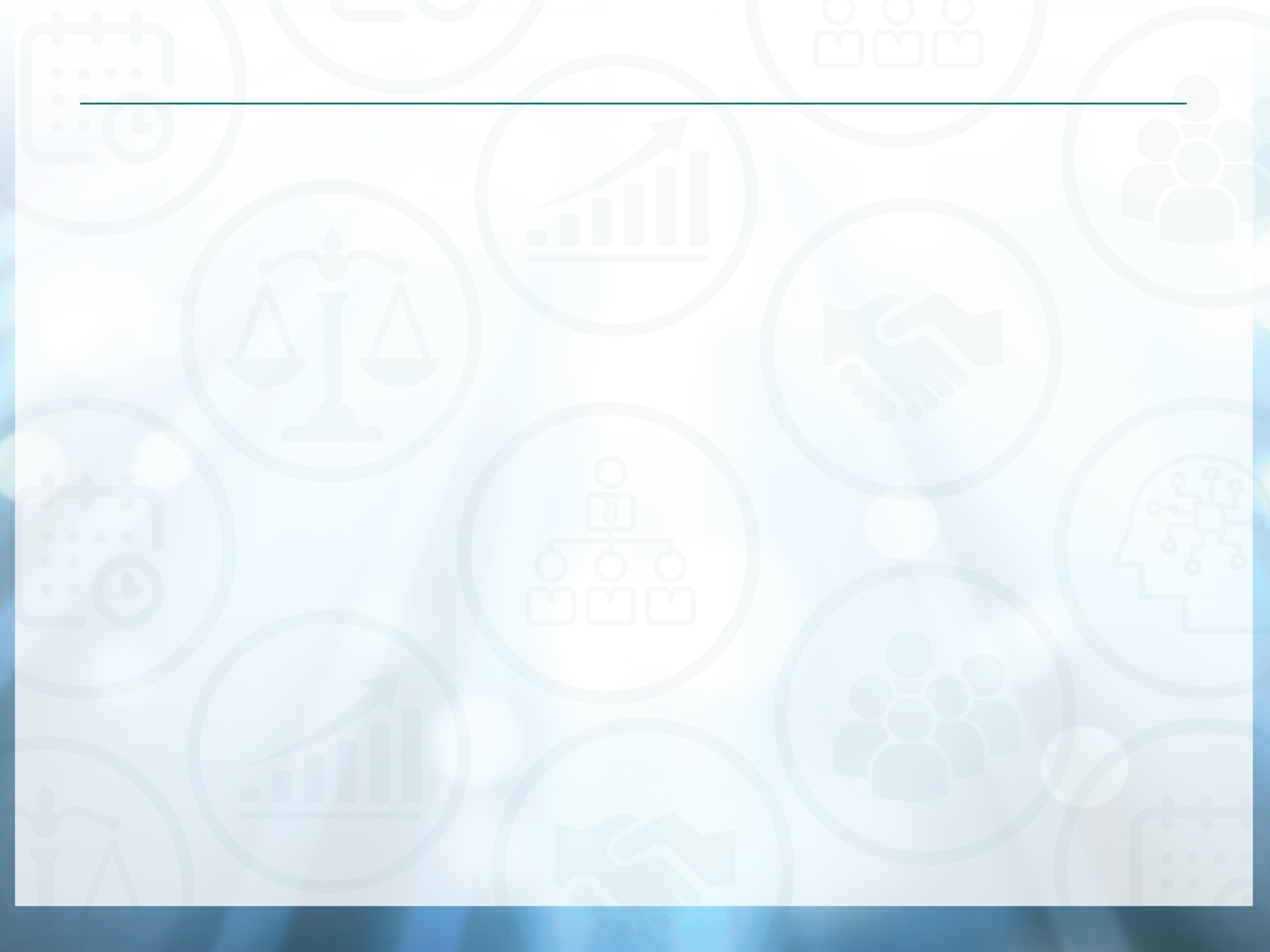 FINANCIAL DISCLOSURE FRAMEWORK
Once the prevalence of conflicts of interest has been established, the relevant EAs are informed accordingly and advised on necessary interventions that can be implemented to ensure that the conflicts of interest are properly managed and/or removed.  

Failure to remove a conflict of interest when directed to do so will expose the affected employee to disciplinary action in terms of section 16A of the Public Service Act of 1994 as amended (the Act).  

Where appropriate, the PSC would advise the relevant EAs to cause lifestyle audits to be conducted on certain officials, whose registrable interests raise some red flags.
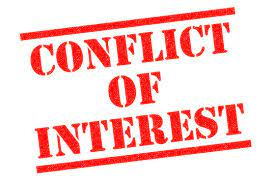 7
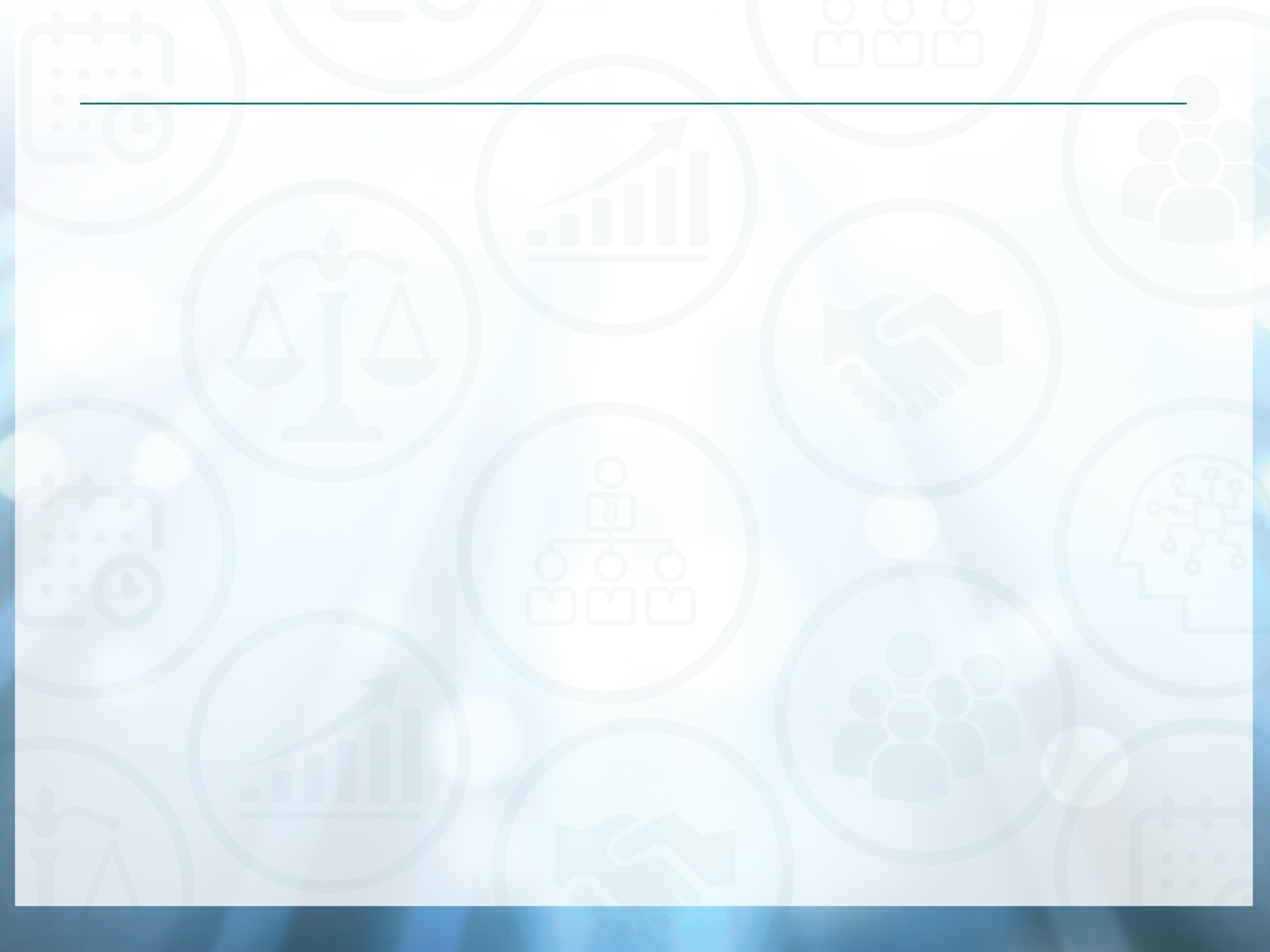 WHAT DOES LIFESTYLE AUDIT ENTAILS?
Lifestyle audits are defined as “an amalgamation of reports from a variety of databases which would provide management as well as investigators with a snapshot into certain aspects of the life of an employee.  This is to determine if there are unexplained wealth on the part of the employee. 
The areas usually covered in a basic lifestyle audit are properties, motor vehicles, and company registrar information. 
These areas are publicly available data which anyone can access by signing or concluding agreements with the relevant entities to access their databases (Powell, 2010).
The PSC has played a pivotal role towards the development of the Guide through the research as part of providing inputs.
8
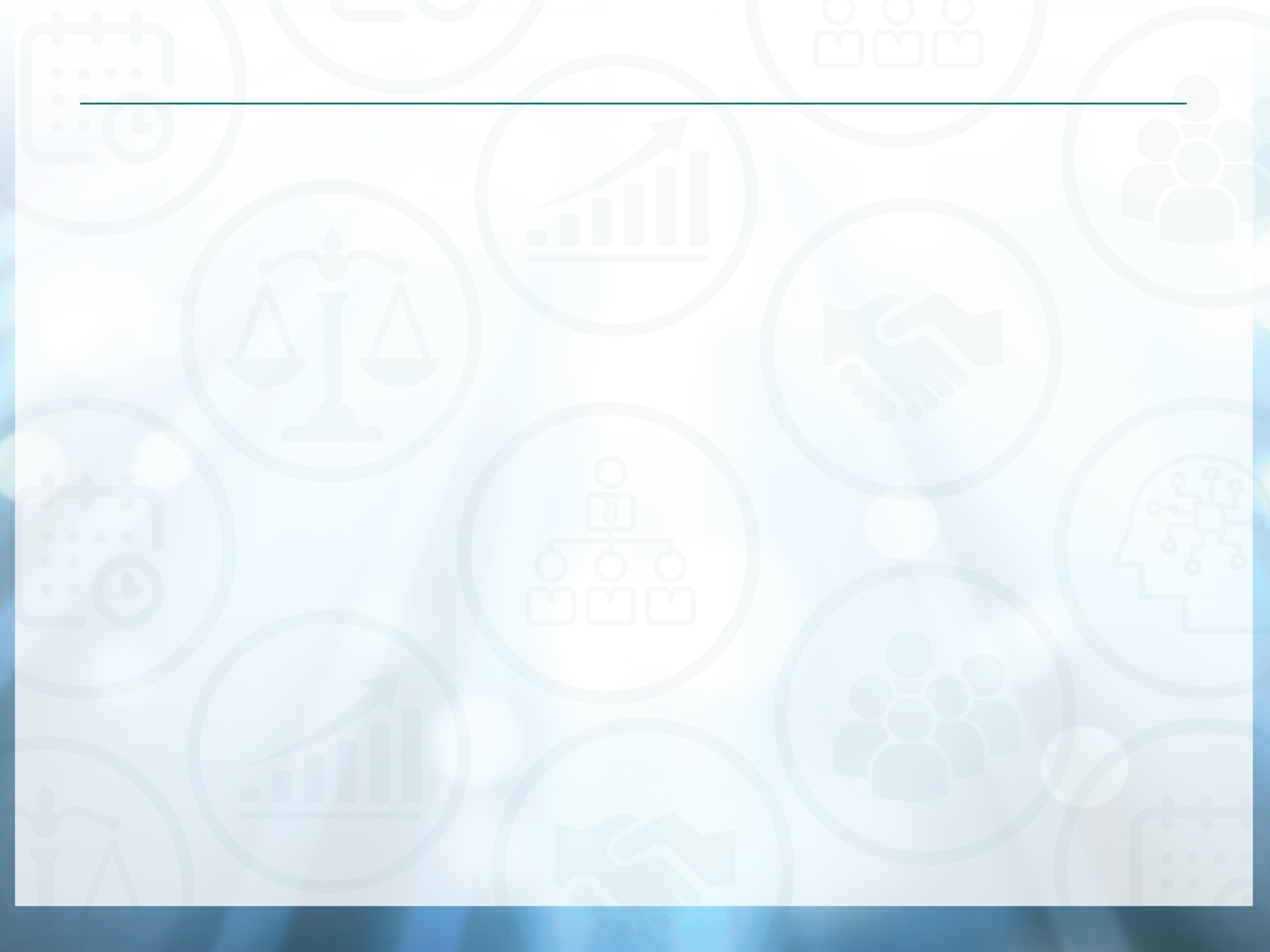 LEGAL OPINON OF THE CHIEF STATE LAW ADVISOR
Upon finalization of the Concept Document, the PSC submitted it to the Office of the Chief State Law Advisor to seek a legal opinion on the PSC’s competence to conduct lifestyle audits.  
The feedback from the Chief State Law Advisor is as follows: 
Section 14 of the Constitution which protects every person’s right to privacy.
Section 236(4) of the Criminal Procedure Act, 51 of 1977 which provides that no bank shall be compelled to produce any accounting record … unless there is a court order compelling the production of such record.

Section 31 of the Civil Proceedings Act 25 of 1965 which provides that no bank shall be compelled to produce its ledgers, day-books, cash books or other account books in any civil proceedings unless the person presiding at such proceedings orders that they shall be so produced.
9
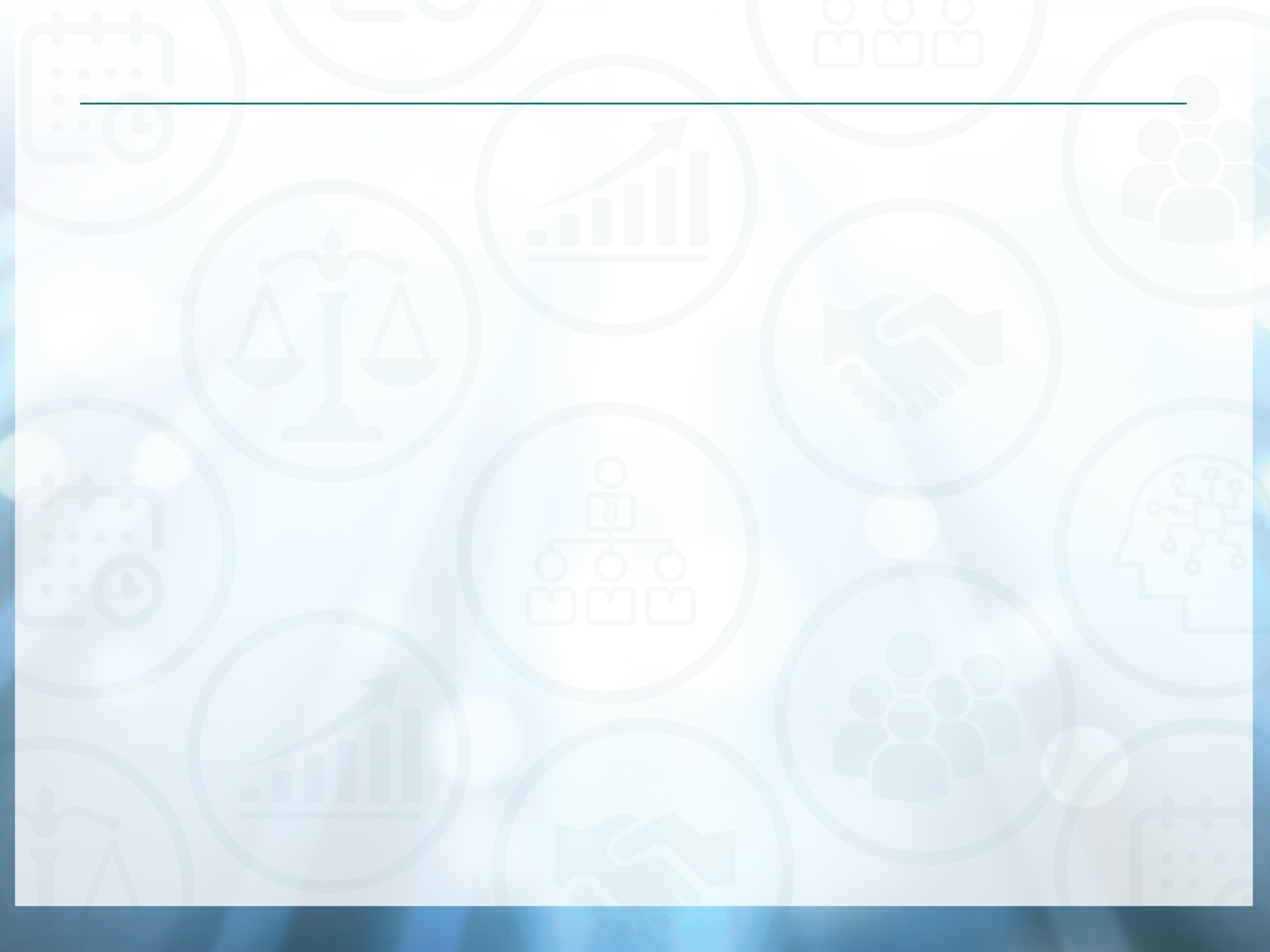 LEGAL OPINON OF THE CHIEF STATE LAW ADVISOR
Section 9 of the Promotion of Access to Information Act 2 of 2000, which deals with access to any information held by the State and any other person and the right to protection of privacy, commercial confidentiality and effective, efficient and good governance.
 
Section 13(1)(c) of the National Prosecuting Authority Act 32 of 1998, which establishing the Asset Forfeiture Unit.
 
Prevention of Organized Crime Act 121 of 1998, which stipulates that the Commissioner for South African Revenue Services must be notified, with the view for mutual co-operation and sharing of information where there is an investigation into property, financial activities, affairs or business of any person.
10
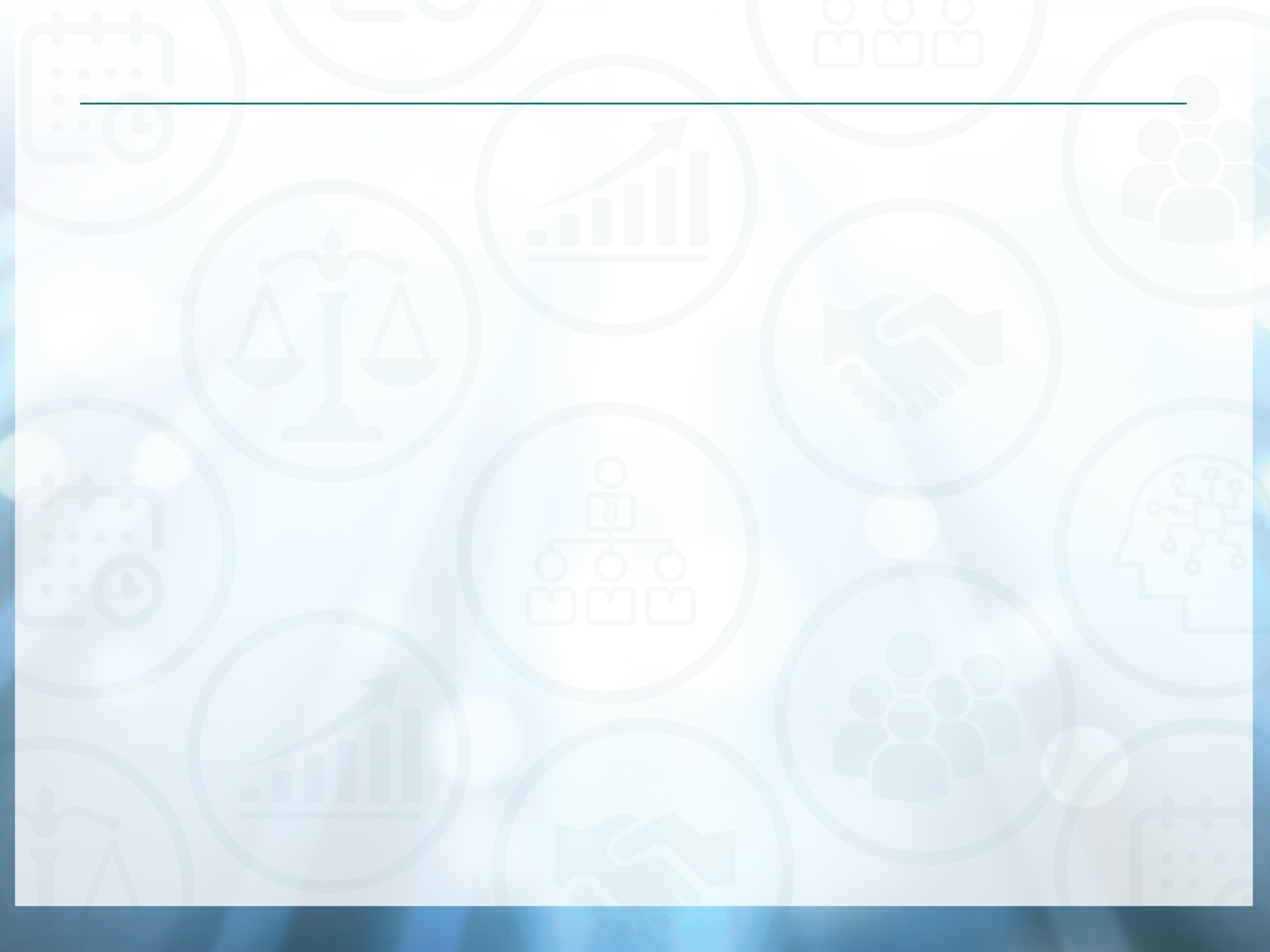 LEGAL OPINON OF THE CHIEF STATE LAW ADVISOR
The Chief State Law Advisor further suggested that the legislation that empowers the PSC to monitor the disclosure of interest must be amended, to make it clear that the PSC is empowered to conduct investigations to ensure that the high standard of professional ethics as contemplated in section 195(1)(a) of the Constitution is maintained.  

Scrutiny of the legal opinion would reveal that in view of the prevailing legislation, conducting lifestyle audits reside with the purview of the law enforcement agencies, as they have the necessary investigative and prosecutorial mandates.

The PSC is of the opinion that this advice is applicable to the entire Public Administration.  
The DPSA as the policy developing agency plays a pivotal role on the implementation and monitoring  of the lifestyle audit.
11
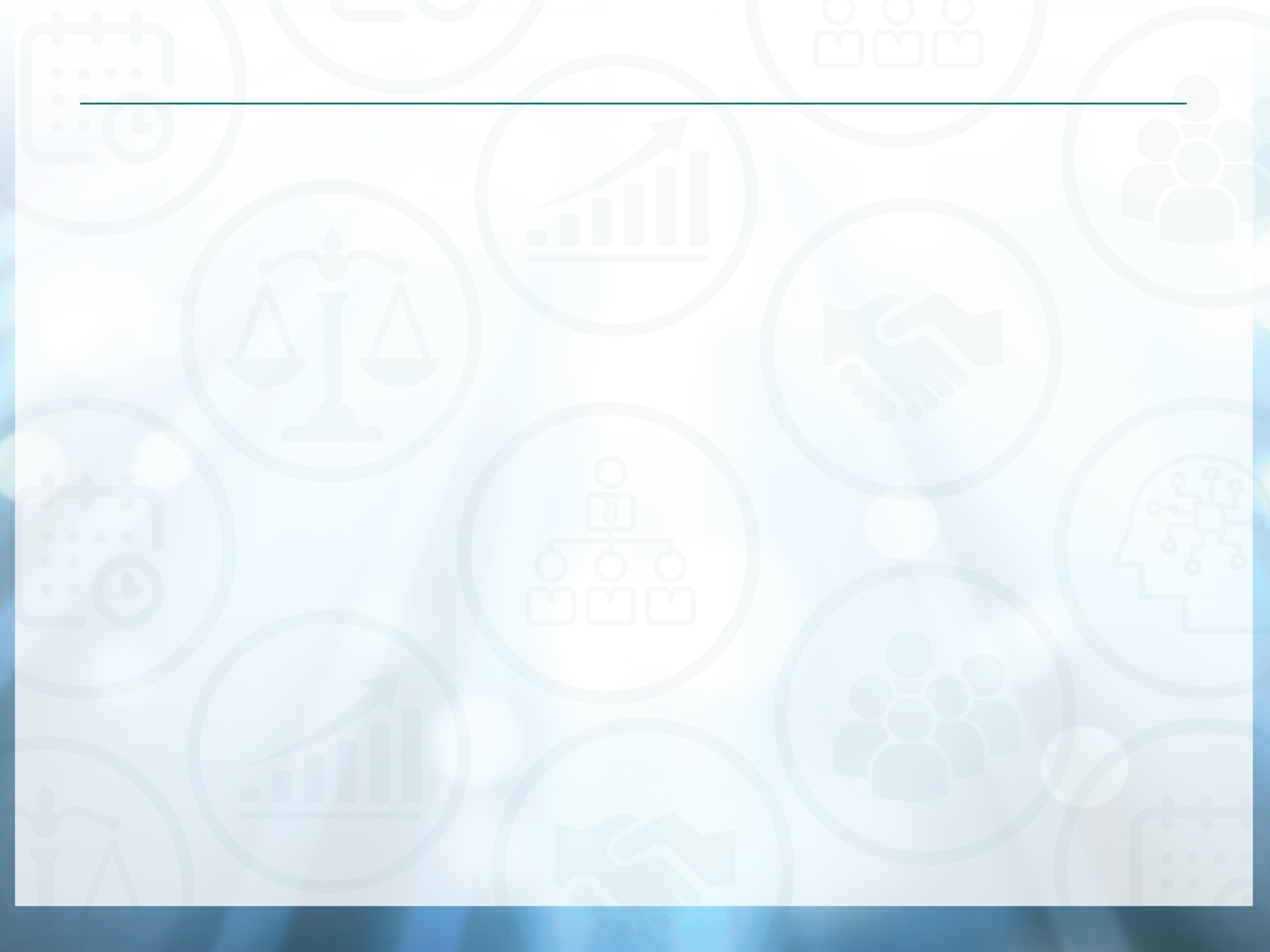 THE DIFFERENCE BETWEEN THE FDF AND THE GUIDE TO IMPLEMENT LIFESTYLE AUDITS IN THE PUBLIC SERVICE
In view of the above exposition, while the two concepts are closely related it is important to note the following differences:
12
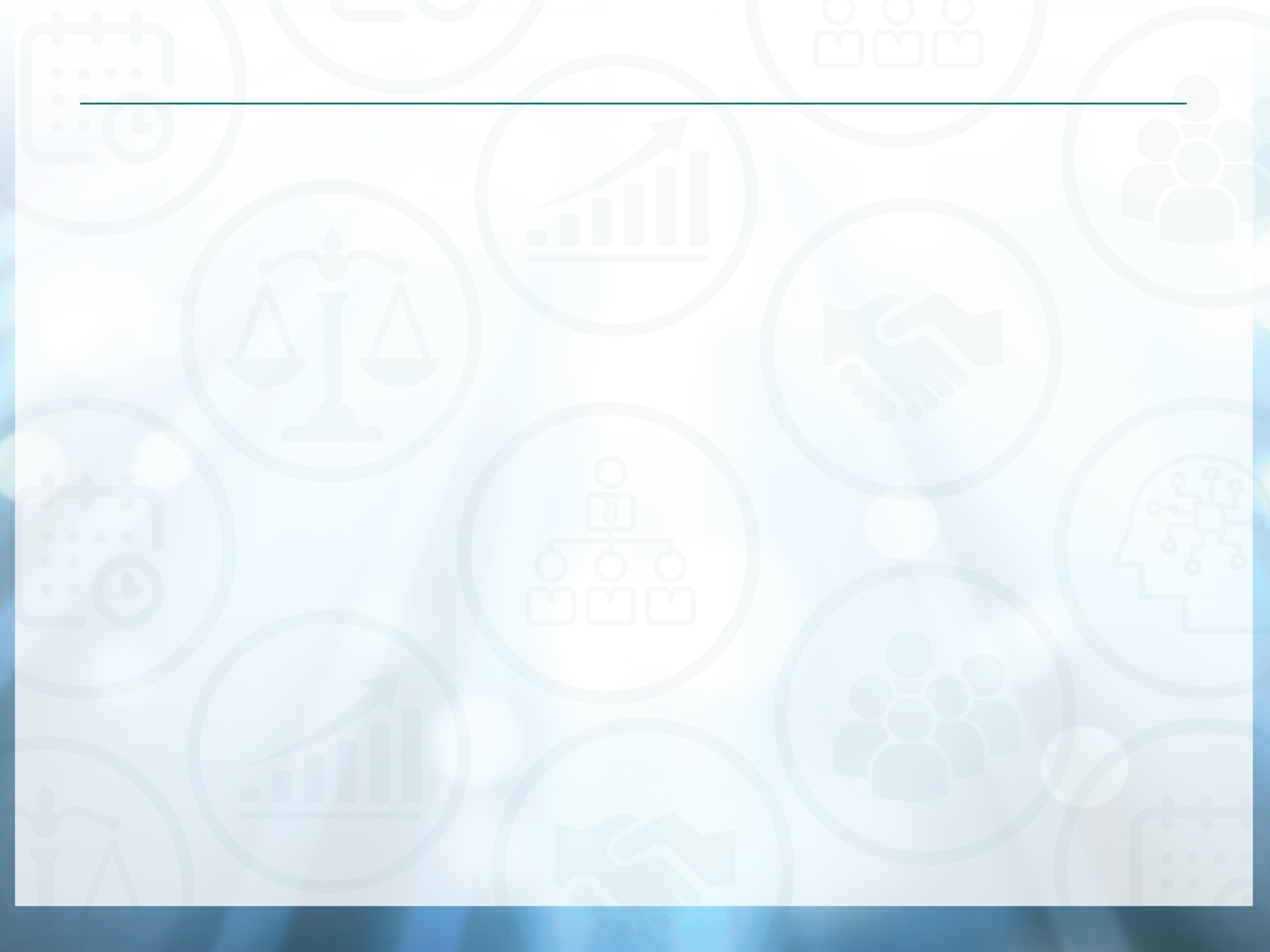 THE DIFFERENCE BETWEEN THE FDF AND THE GUIDE TO IMPLEMENT LIFESTYLE AUDITS IN THE PUBLIC SERVICE
The distinction become more apparent when the PSC identifies any red flags regarding unexplained wealth during the verification of information contained in the Financial Disclosure Forms it recommends to the EAs that lifestyle audits be conducted on affected individuals in terms of the Guide.  

The provisions relating to conducting of lifestyle audits are contained in clauses 6, 7 and 8 of the Guide.  

The FDF does not have these provisions.  It cannot be said, therefore that the Guide is mimicking the FDF.
13
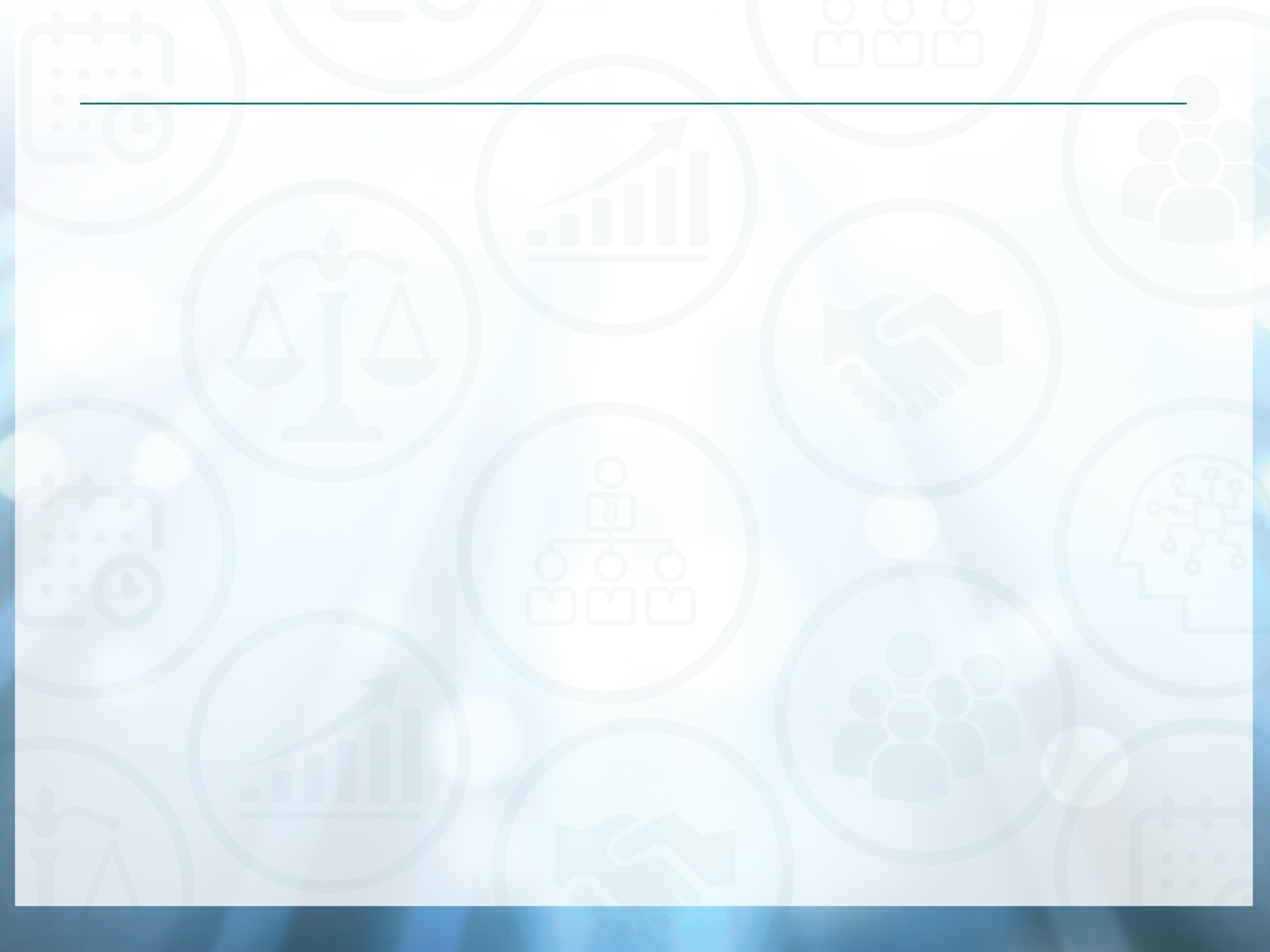 RECOMMENDATIONS
In order to give life to the concept of lifestyle audits, Parliament is advised to consider passing legislation that will: 

Give the Departments and municipalities the power to conduct lifestyle audits on their respective employees.

Allow investigators to access information such as banking records, trust deeds, and offshore assets among others.

Facilitate inter-agency collaboration with regard to information-sharing for purposes of investigations and the lifestyle audits.
14
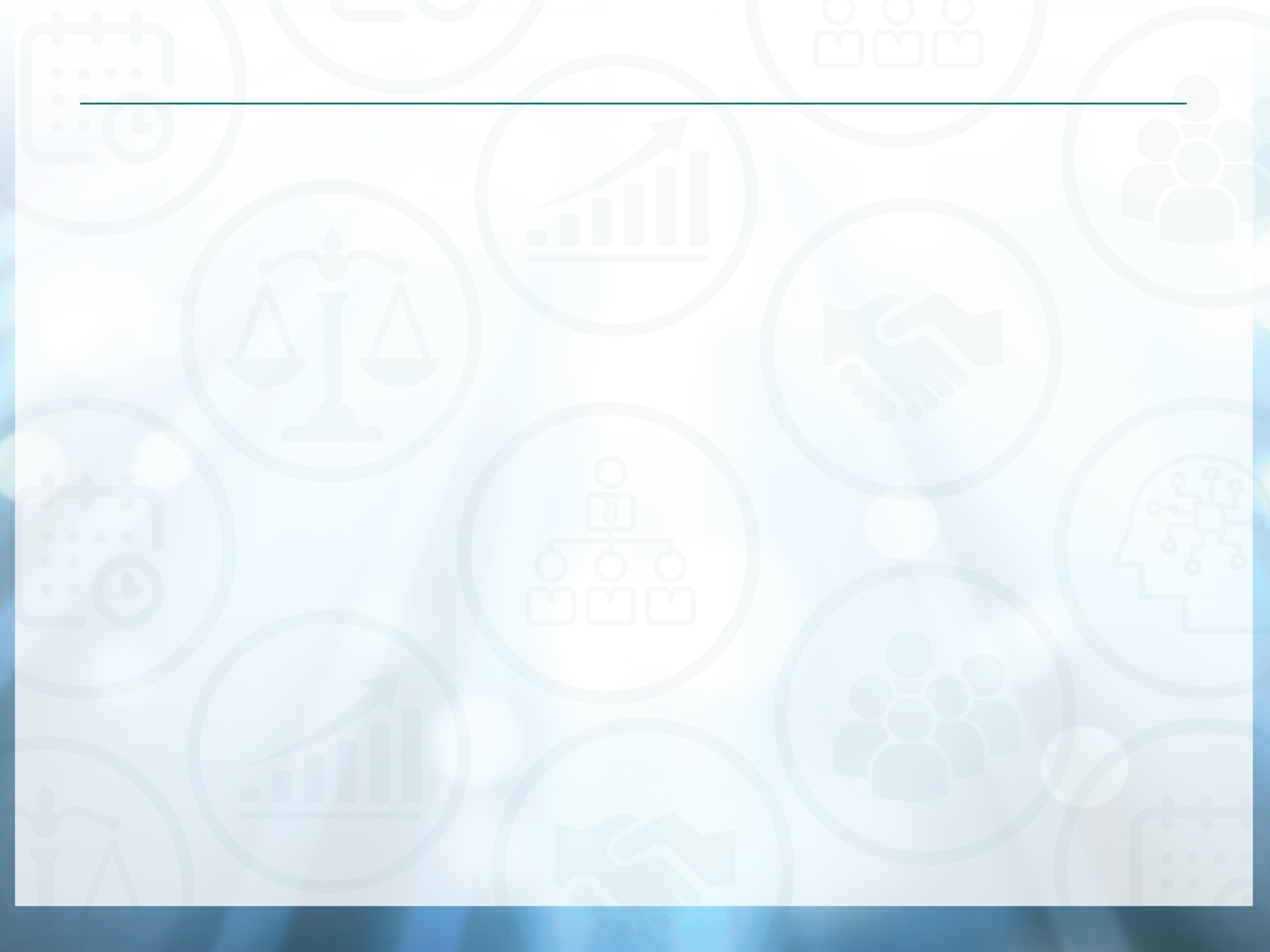 CONCLUSION
The Guide serves as a positive step toward achieving ethical conduct in the Public Service. However, it is devoid of any legal enforcement and cannot be binding on the departments.  More particularly considering the legal opinion of the Chief State Law Advisor referred to above.
The guide is therefore having no legal force but provides only a guidance in dealing with unexplained wealth.
Essentially, the FDF is to manage conflicts of interest, and thereby promote ethical conduct, accountability and transparency in the Public Service (in line with constitutional values & principles as contained in section 195 of the Constitution pf the Republic of South Africa, 1996.
However it must be noted that the FDF and the Guideline are closely related, in that, the information that is extracted from the scrutiny reports of the FDF inform the  investigation linked to lifestyle audits.
15
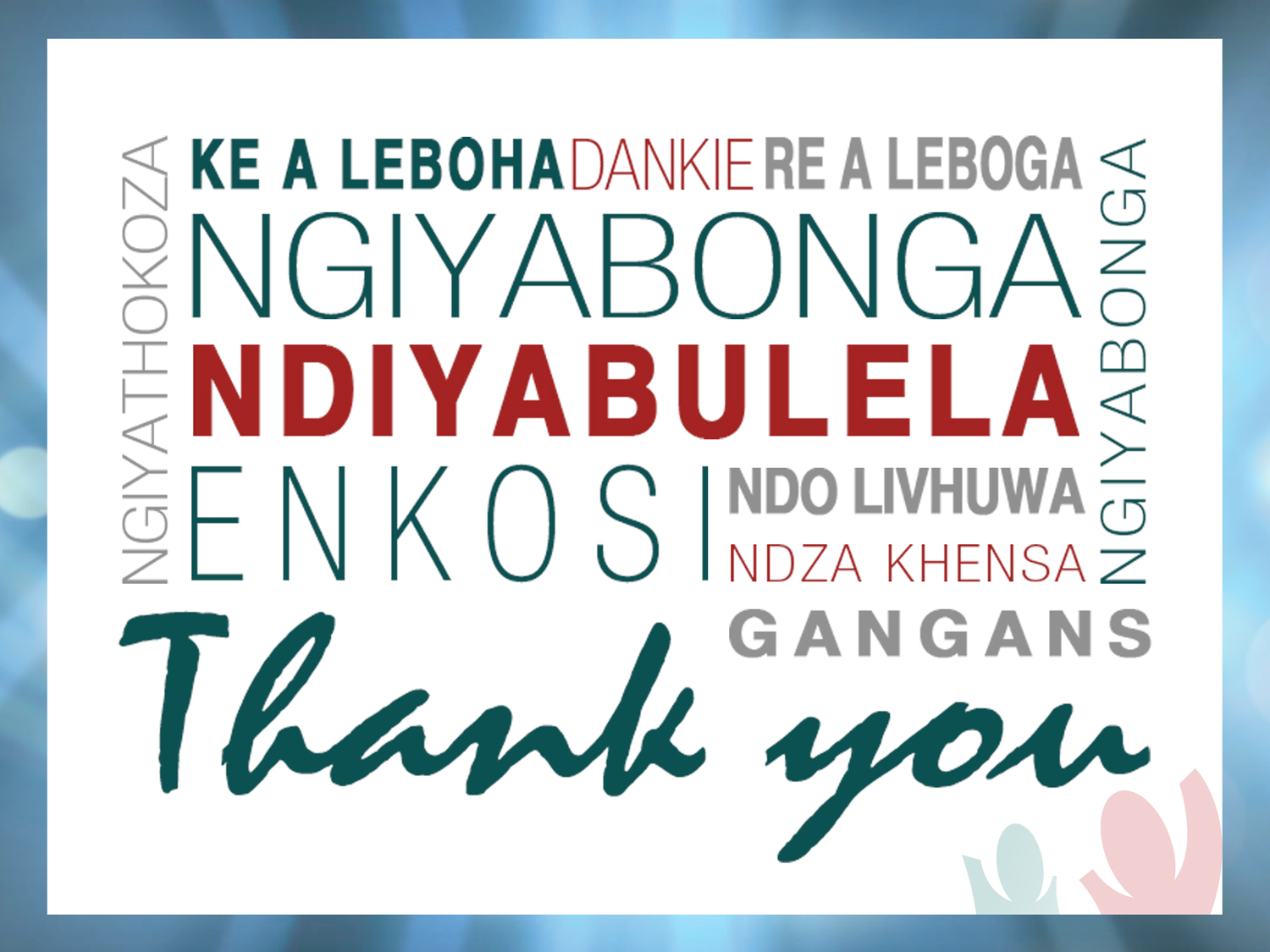